Database Applications (15-415)DBMS Internals- Part IXLecture 22, April 12, 2020
Mohammad Hammoud
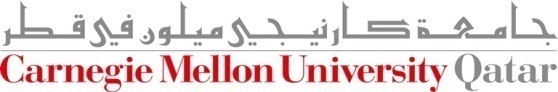 Today…
Last Session:
DBMS Internals- Part VIII
Algorithms for Relational Operations (Cont’d)

Today’s Session:
DBMS Internals- Part IX
Query Optimization

Announcements:
PS4 is due on April 15
P3 is due on April 18
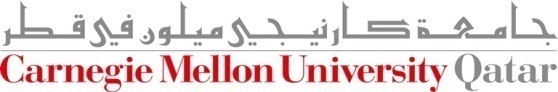 DBMS Layers
Queries
Query Optimization
and Execution
Relational Operators
Recovery Manager
Files and Access Methods
Transaction Manager
Buffer Management
Lock Manager
Disk Space Management
DB
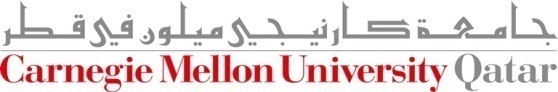 Outline
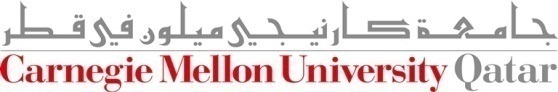 Catalog Manager
Cost-Based Query Sub-System
Select *
From Blah B
Where B.blah = blah
Queries
Usually there is a
heuristics-based
rewriting step before
the cost-based steps.
Query Parser
Query Optimizer
Plan Generator
Plan Cost Estimator
Schema
Statistics
Query Plan Evaluator
[Speaker Notes: In step 2, the combination of all Query optimization is one of the most important tasks of a relational DBMS
is used as a key for sorting.]
Query Optimization Steps
Step 1: Queries are parsed into internal forms (e.g., parse trees)

Step 2: Internal forms are transformed into ‘canonical forms’ (syntactic query optimization)

Step 3: A subset of alternative plans are enumerated

Step 4: Costs for alternative plans are estimated 

Step 5: The query evaluation plan with the least estimated cost is picked
[Speaker Notes: In step 2, the combination of all Query optimization is one of the most important tasks of a relational DBMS
is used as a key for sorting.]
Required Information to Evaluate Queries
To estimate the costs of query plans, the query optimizer examines the system catalog and retrieves:
Information about the types and lengths of fields
Statistics about the referenced relations
Access paths (indexes) available for relations

In particular, the Schema and Statistics components in the Catalog Manager are inspected to find a good enough query evaluation plan
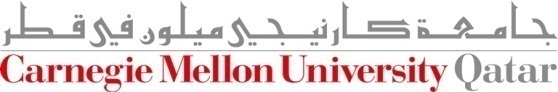 Catalog Manager
Cost-Based Query Sub-System
Select *
From Blah B
Where B.blah = blah
Queries
Usually there is a
heuristics-based
rewriting step before
the cost-based steps.
Query Parser
Query Optimizer
Plan Generator
Plan Cost Estimator
Schema
Statistics
Query Plan Evaluator
[Speaker Notes: In step 2, the combination of all Query optimization is one of the most important tasks of a relational DBMS
is used as a key for sorting.]
Catalog Manager: The Schema
What kind of information do we store at the Schema?
Information about tables (e.g., table names and integrity constraints) and attributes (e.g., attribute names and types)
Information about indices (e.g., index structures) 
Information about users

Where do we store such information?
In tables, hence, can be queried like any other tables 
For example: Attribute_Cat (attr_name: string, rel_name: string; type: string; position: integer)
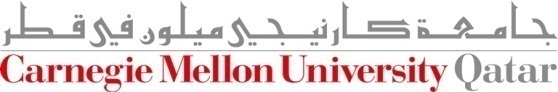 Catalog Manager: Statistics
What would you store at the Statistics component?
NTuples(R): # records for table R
NPages(R): # pages for R
NKeys(I): # distinct key values for index I
INPages(I): # pages for index I
IHeight(I): # levels for I
ILow(I), IHigh(I): range of values for I
...

Such statistics are important for estimating plan costs and result sizes (to be discussed shortly!)
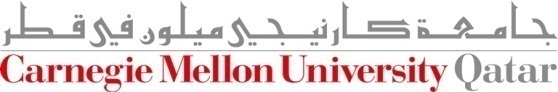 SQL Blocks
SQL queries are optimized by decomposing them into a collection of smaller units, called blocks

A block is an SQL query with:
No nesting
Exactly 1 SELECT and 1 FROM clauses
At most 1 WHERE, 1 GROUP BY and 1 HAVING clauses

A typical relational query optimizer concentrates on optimizing a single block at a time
p
s
TAKES
STUDENT
Translating SQL Queries Into Relational Algebra Trees
select name
from STUDENT, TAKES
where c-id=‘415’ and
STUDENT.ssn=TAKES.ssn
An SQL block can be thought of as an algebra expression containing:
A cross-product of all relations in the FROM clause
Selections in the WHERE clause
Projections in the SELECT clause

Remaining operators can be carried out on the result of such SQL block
[Speaker Notes: In step 2, the combination of all Query optimization is one of the most important tasks of a relational DBMS
is used as a key for sorting.]
p
s
TAKES
STUDENT
Translating SQL Queries Into Relational Algebra Trees (Cont’d)
p
Canonical form
s
TAKES
STUDENT
Still the same result!
How can this be guaranteed?
[Speaker Notes: In step 2, the combination of all Query optimization is one of the most important tasks of a relational DBMS
is used as a key for sorting.]
p
s
TAKES
STUDENT
Translating SQL Queries Into Relational Algebra Trees (Cont’d)
p
Canonical form
s
TAKES
STUDENT
OBSERVATION: try to perform selections and projections early!
p
s
TAKES
STUDENT
Translating SQL Queries Into Relational Algebra Trees (Cont’d)
Hash join; merge join; nested loops;
Index; seq scan
How to evaluate a query plan (as opposed to evaluating an operator)?
[Speaker Notes: In step 2, the combination of all Query optimization is one of the most important tasks of a relational DBMS
is used as a key for sorting.]
Outline
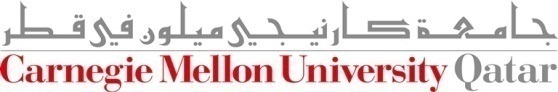 Query Evaluation Plans
A query evaluation plan (or simply a plan) consists of an extended relational algebra tree (or simply a tree)

A plan tree consists of annotations at each node indicating:
The access methods to use for each relation
The implementation method to use for each operator

Consider the following SQL query Q:
What is the corresponding RA of Q?
SELECT  S.sname
FROM  Reserves R, Sailors S
WHERE  R.sid=S.sid AND 
    R.bid=100 AND S.rating>5
sname
rating > 5
bid=100
sid=sid
Sailors
Reserves
(On-the-fly)
sname
(On-the-fly)
rating > 5
bid=100
(Simple Nested Loops)
sid=sid
Sailors
Reserves
Query Evaluation Plans (Cont’d)
Q can be expressed in relational algebra as follows:
An Extended RA Tree:
A RA Tree:
(File Scan)
(File Scan)
(On-the-fly)
sname
(On-the-fly)
rating > 5
bid=100
(Simple Nested Loops)
sid=sid
Sailors
Reserves
Pipelining vs. Materializing
When a query is composed of several operators, the result of one operator can sometimes be pipelined to another operator
Applied on-the-fly
Pipeline the output of the join into the selection and projection that follow
(File Scan)
(File Scan)
(On-the-fly)
sname
(On-the-fly)
rating > 5
bid=100
(Simple Nested Loops)
sid=sid
Sailors
Reserves
Pipelining vs. Materializing
When a query is composed of several operators, the result of one operator can sometimes be pipelined to another operator
Applied on-the-fly
Pipeline the output of the join into the selection and projection that follow
In contrast, a temporary table can be materializedto hold the intermediate result of the join and read back by the selection operation!
(File Scan)
(File Scan)
Pipelining can significantly save I/O cost!
(On-the-fly)
sname
(On-the-fly)
rating > 5
bid=100
(Simple Nested Loops)
sid=sid
Sailors
Reserves
The I/O Cost of the Q Plan
What is the I/O cost of the following evaluation plan?
(File Scan)
(File Scan)
The cost of the join is 1000 + 1000 * 500 = 501,000 I/Os (assuming page-oriented Simple NL join)
The selection and projection are done on-the-fly; hence, do not incur additional I/Os
sname
rating > 5
bid=100
sid=sid
Sailors
Reserves
Pushing Selections
How can we reduce the cost of a join?
By reducing the sizes of the input relations!
Involves bid in Reserves;hence, “push” ahead of the join!
Involves rating in Sailors;hence, “push” ahead of the join!
(On-the-fly)
sname
(Sort-Merge Join)
sid=sid
(Scan;
(Scan;
write to
write to
rating > 5
bid=100
temp T2)
temp T1)
Reserves
Sailors
(On-the-fly)
sname
(On-the-fly)
rating > 5
bid=100
(Simple Nested Loops)
sid=sid
Sailors
Reserves
Pushing Selections
How can we reduce the cost of a join?
By reducing the sizes of the input relations!
(File Scan)
(File Scan)
(On-the-fly)
sname
(Sort-Merge Join)
sid=sid
(Scan;
(Scan;
write to
write to
rating > 5
bid=100
temp T2)
temp T1)
Reserves
Sailors
The I/O Cost of the New Q Plan
What is the I/O cost of the following evaluation plan?
Cost of Scanning Reserves = 1000 I/Os
Cost of Writing T1 = 10* I/Os (later)
Cost of Scanning Sailors = 500 I/Os
Cost of Writing T2 = 250* I/Os (later)
*Assuming 100 boats and uniform distribution of reservations across boats.
*Assuming 10 ratings and uniform distribution over ratings.
(On-the-fly)
sname
(Sort-Merge Join)
sid=sid
(Scan;
(Scan;
write to
write to
rating > 5
bid=100
temp T2)
temp T1)
Reserves
Sailors
The I/O Cost of the New Q Plan
What is the I/O cost of the following evaluation plan?
Merge Cost = 10 + 250 = 260 I/Os
Cost = 2×4×250 = 2000 I/Os (assuming B = 5)
Cost = 2×2×10 = 40 I/Os
(assuming B = 5)
To sort T2
To sort T1
(On-the-fly)
sname
(Sort-Merge Join)
sid=sid
(Scan;
(Scan;
write to
write to
rating > 5
bid=100
temp T2)
temp T1)
Reserves
Sailors
The I/O Cost of the New Q Plan
What is the I/O cost of the following evaluation plan?
Done on-the-fly, thus, do not incur additional I/Os
(On-the-fly)
sname
(Sort-Merge Join)
sid=sid
(Scan;
(Scan;
write to
write to
rating > 5
bid=100
temp T2)
temp T1)
Reserves
Sailors
The I/O Cost of the New Q Plan
What is the I/O cost of the following evaluation plan?
Done on-the-fly, thus, do not incur additional I/Os
Merge Cost = 10 + 250 = 260 I/Os
Cost = 2×4×250 = 2000 I/Os (assuming B = 5)
Cost = 2×2×10 = 40 I/Os
(assuming B = 5)
To sort T2
To sort T1
Cost of Scanning Reserves = 1000 I/Os
Cost of Writing T1 = 10 I/Os (later)
Cost of Scanning Sailors = 500 I/Os
Cost of Writing T2 = 250 I/Os (later)
Total Cost = 1000 + 10 + 500 + 250 + 40 + 2000 + 260 = 4060 I/Os
(On-the-fly)
sname
(Sort-Merge Join)
sid=sid
(Scan;
(Scan;
write to
write to
rating > 5
bid=100
temp T2)
temp T1)
Reserves
Sailors
(On-the-fly)
sname
(On-the-fly)
rating > 5
bid=100
(Simple Nested Loops)
sid=sid
Sailors
Reserves
The I/O Costs of the Two Q Plans
(File Scan)
(File Scan)
Total Cost = 4060 I/Os
Total Cost = 501, 000 I/Os
sname
sid=sid
(Scan;
(Scan;
write to
write to
rating > 5
bid=100
temp T2)
temp T1)
Reserves
Sailors
Pushing Projections
How can we reduce the cost of a join?
By reducing the sizes of the input relations!

Consider (again) the following plan:
What are the attributes required from T1 and T2?
Sid from T1
Sid and sname from T2
Hence, as we scan Reserves and Sailors we can also remove unwanted columns (i.e., “Push” the projections ahead of the join)!
sname
sid=sid
(Scan;
(Scan;
write to
write to
rating > 5
bid=100
temp T2)
temp T1)
Reserves
Sailors
Pushing Projections
How can we reduce the cost of a join?
By reducing the sizes of the input relations!

Consider (again) the following plan:
“Push” aheadthe join
The cost after applying this heuristic can become 2000 I/Os (as opposed to 4060 I/Os with only pushing the selection)!
Using Indexes
What if indexes are available on Reserves and Sailors?
(On-the-fly)
sname
(On-the-fly)
rating > 5
(Index Nested Loops,
with pipelining )
sid=sid
(Use hash
index; do
(Hash index on sid)
Sailors
bid=100
not write
result to
temp)
(Clustered hash index on bid)
Reserves
With clustered index on bid of Reserves, we get 100,000/100 =  1000 tuples (assuming 100boats and uniform distribution of reservations across boats)
Since the index is clustered, the 1000 tuples appear consecutively within the same bucket; thus # of pages = 1000/100 = 10 pages
Using Indexes
What if indexes are available on Reserves and Sailors?
(On-the-fly)
sname
(On-the-fly)
rating > 5
(Index Nested Loops,
with pipelining )
sid=sid
(Use hash
index; do
(Hash index on sid)
Sailors
bid=100
not write
result to
temp)
(Clustered hash index on bid)
Reserves
For each selected Reserves tuple, we can retrieve matching Sailors tuples using the hashindex on the sid field
Selected Reserves tuples need not be materialized and the join result can be pipelined!
For each tuple in the join result, we apply rating >  5 and the projection of sname on-the-fly
Using Indexes
What if indexes are available on Reserves and Sailors?
(On-the-fly)
sname
Is it necessary to project out unwanted columns?
(On-the-fly)
rating > 5
NO, since selection results are NOT materialized
(Index Nested Loops,
with pipelining )
sid=sid
(Use hash
index; do
(Hash index on sid)
Sailors
bid=100
not write
result to
temp)
(Clustered hash index on bid)
Reserves
Using Indexes
What if indexes are available on Reserves and Sailors?
(On-the-fly)
sname
Does the hash index on sidneed to be clustered?
(On-the-fly)
rating > 5
NO, since there is at most 1 matching Sailors tuple per a Reserves tuple! Why?
(Index Nested Loops,
with pipelining )
sid=sid
(Use hash
index; do
(Hash index on sid)
Sailors
bid=100
not write
result to
temp)
(Clustered hash index on bid)
Reserves
Using Indexes
What if indexes are available on Reserves and Sailors?
(On-the-fly)
sname
(On-the-fly)
rating > 5
(Index Nested Loops,
with pipelining )
sid=sid
Cost = 1.2 I/Os (if A(1)) or 2.2 (if A(2))
(Use hash
index; do
(Hash index on sid)
Sailors
bid=100
not write
result to
temp)
(Clustered hash index on bid)
Reserves
Using Indexes
What if indexes are available on Reserves and Sailors?
(On-the-fly)
sname
Why not pushing this selection ahead of the join?
(On-the-fly)
rating > 5
It would require a scan on Sailors!
(Index Nested Loops,
with pipelining )
sid=sid
(Use hash
index; do
(Hash index on sid)
Sailors
bid=100
not write
result to
temp)
(Clustered hash index on bid)
Reserves
The I/O Cost of the New Q Plan
What is the I/O cost of the following evaluation plan?
(On-the-fly)
sname
(On-the-fly)
rating > 5
10 I/Os
(Index Nested Loops,
with pipelining )
sid=sid
Cost = 1.2 I/Os for 1000 Reserves tuples; hence, 1200 I/Os
(Use hash
index; do
(Hash index on sid)
Sailors
bid=100
not write
result to
temp)
(Clustered hash index on bid)
Reserves
Total Cost = 10 + 1200 = 1210 I/Os
(On-the-fly)
sname
(Sort-Merge Join)
sid=sid
(Scan;
(Scan;
write to
rating > 5
write to
bid=100
temp T2)
temp T1)
Reserves
Sailors
(On-the-fly)
sname
(On-the-fly)
rating > 5
bid=100
(Simple Nested Loops)
sid=sid
Sailors
Reserves
Comparing I/O Costs: Recap
(On-the-fly)
sname
(On-the-fly)
rating > 5
(Index Nested Loops,
with pipelining )
sid=sid
(Hash index)
(Hash index on sid)
Sailors
bid=100
(File Scan)
(File Scan)
Reserves
Total Cost = 501, 000 I/Os
Total Cost = 4060 I/Os
Total Cost = 1210 I/Os
sname
rating > 5
bid=100
sid=sid
Sailors
Reserves
But, How Can we Ensure Correctness?
sname
Canonical form
rating > 5
sid=sid
Sailors
bid=100
Reserves
Still the same result!
How can this be guaranteed?
[Speaker Notes: In step 2, the combination of all Query optimization is one of the most important tasks of a relational DBMS
is used as a key for sorting.]
Outline
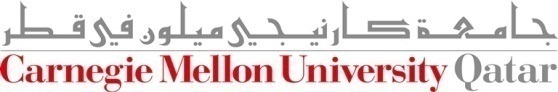 Relational Algebra Equivalences
A relational query optimizer uses relational algebra equivalences to identify many equivalent expressions for a given query

Two relational algebra expressions over the same set of input relations are said to be equivalent if they produce the same result on all relations’ instances

Relational algebra equivalences allow us to:
Push selections and projections ahead of joins
Combine selections and cross-products into joins
Choose different join orders
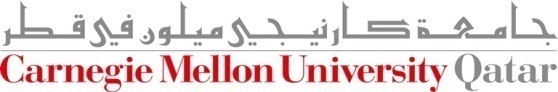 RA Equivalences: Selections
Two important equivalences involve selections:
Cascading of Selections:




Commutation of Selections:
Allows us to combine several selections into one selection
OR: Allows us to replace a selection with several smaller selections
Allows us to test selection conditions in either order
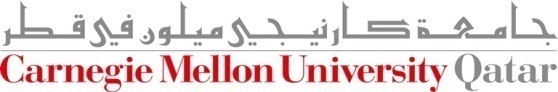 RA Equivalences: Projections
One important equivalence involves projections:
Cascading of Projections:
This says that successively eliminating columns from a relationis equivalent to simply eliminating all but the columns retainedby the final projection!
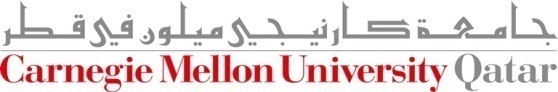 RA Equivalences: Cross-Products and Joins
Two important equivalences involve cross-products and joins:
Commutative Operations:
(R × S)      (S × R)
(R     S)      (S     R)
This allows us to choose which relation to be the inner and which to be the outer!
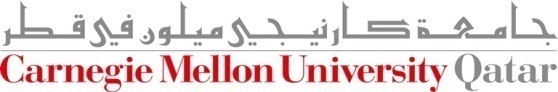 RA Equivalences: Cross-Products and Joins
Two important equivalences involve cross-products and joins:
Associative Operations:
R × (S × T)      (R × S) × T
R      (S     T)      (R     S)      T
It follows:
R      (S     T)      (T     R)      S
This says that regardless of the order in which the relations areconsidered, the final result is the same!
This order-independence is fundamental to how a query optimizer generates alternative query evaluation plans
RA Equivalences: Selections, Projections, Cross Products and Joins
Selections with Projections:




Selections with Cross-Products:
This says we can commute a selection with a projection if theselection involves only attributes retained by the projection!
R         T
This says we can combine a selection with a cross-product toform a join (as per the definition of a join)!
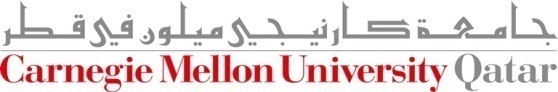 RA Equivalences: Selections, Projections, Cross Products and Joins
Selections with Cross-Products and with Joins:
Caveat: The attributes mentioned in c must appear only in R and NOT in S
This says we can commute a selection with a cross-product or a joinif the selection condition involves only attributes of one of thearguments to the cross-product or join!
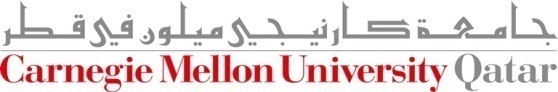 RA Equivalences: Selections, Projections, Cross Products and Joins
Selections with Cross-Products and with Joins (Cont’d):
This says we can push part of the selection condition c ahead of the cross-product!
This applies to joins as well!
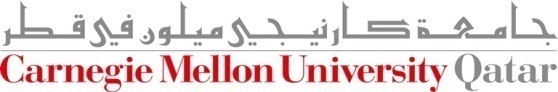 RA Equivalences: Selections, Projections, Cross Products and Joins
Projections with Cross-Products and with Joins:
Intuitively, we need to retain only those attributes of R and S thatare either mentioned in the join condition c or included in the setof attributes a retained by the projection
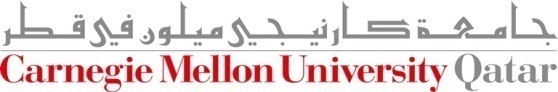 sname
rating > 5
bid=100
sid=sid
Sailors
Reserves
How to Estimate the Cost of Plans?
Now that correctness is ensured, how can the DBMS estimate the costs of various plans?
sname
rating > 5
Canonical form
sid=sid
Sailors
bid=100
Reserves
[Speaker Notes: In step 2, the combination of all Query optimization is one of the most important tasks of a relational DBMS
is used as a key for sorting.]
Next Class
Queries
Query Optimization
and Execution
Continue…
Relational Operators
Recovery Manager
Files and Access Methods
Transaction Manager
Buffer Management
Lock Manager
Disk Space Management
DB
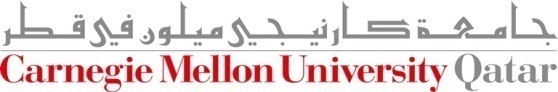